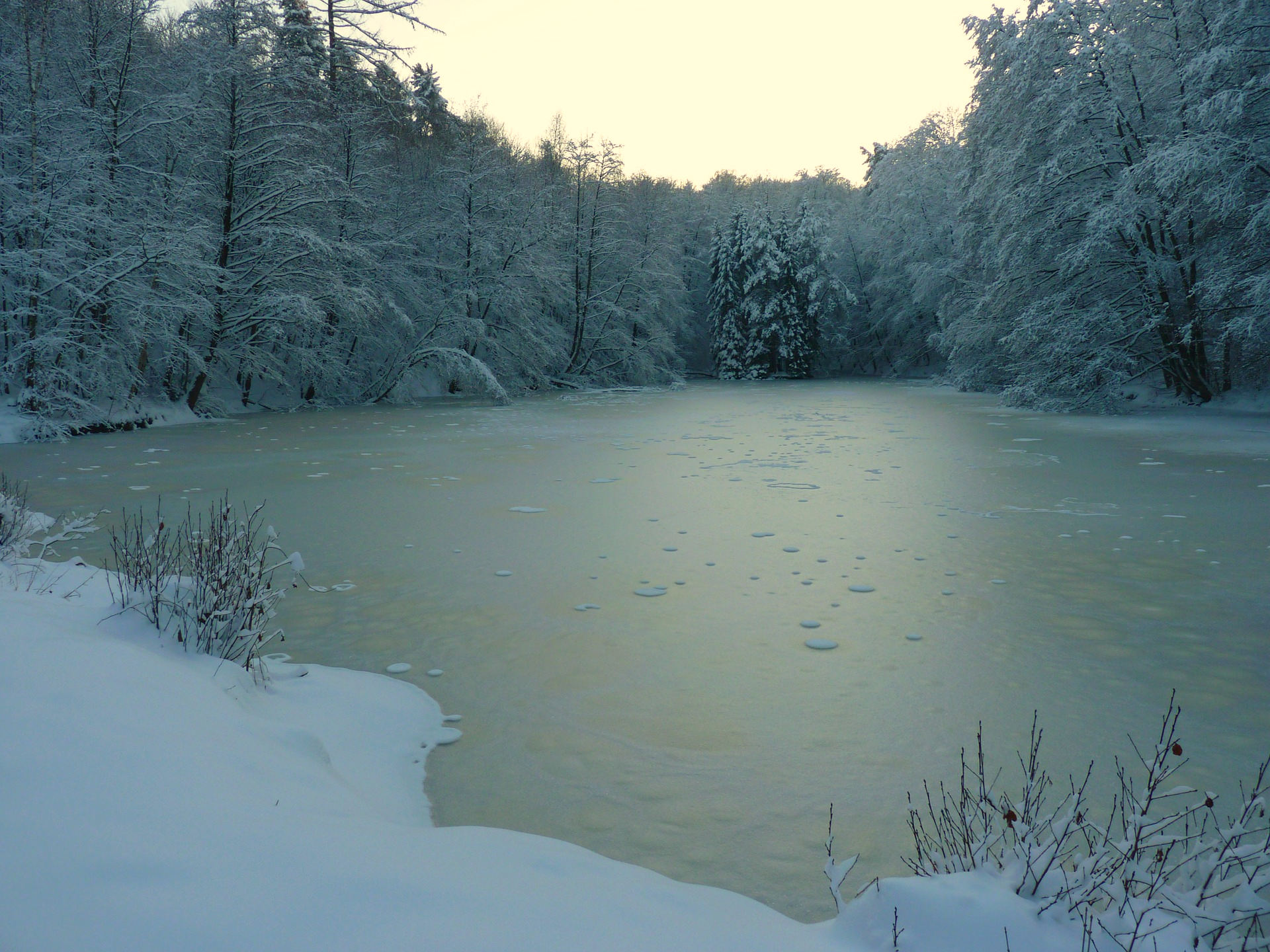 Master in Teaching Program
Informational Workshop
Monday January 26 3-5pm 
Sem 2 E3123